Cross – Classified Models Part 3 – Extensions and Further Applications
Professor William Browne
Centre for Multilevel Modelling
University of Bristol
Lecture outline
In lecture 1 we introduced cross-classified models and a practical example

In lecture 2 we fitted models to our practical example that illustrated some of the basic concepts of cross-classified modelling

In this lecture we look at 2 further examples which illustrate extensions to the normal response 2 crossed classification example

Example 2 is a medical example of Artificial Insemination data

Example 3 is a biological example of nesting successes of great tits in Wytham Woods
Extensions to the model so far
The models we have looked at so far have assumed that we have a Normal response model as the data is assumed (approximately) continuous. As with nested models it is possible to fit other responses for example if the data is binary, count or categorical.

The example so far has 2 classifications that are crossed with each other (primary school and secondary school). It is of course possible that there are many ways that data can be classified and we may end up with several candidate classifications.

We will now explore a couple of extensions that illustrate firstly the breadth of application areas but also these two extensions to binary responses and 3 and 4 higher classifications
Donor
Donation
Woman
Cycle
Example 2 : Artificial insemination by donor
Data analysed by Echoard and Clayton (1998) and Clayton and Rasbash(1999) 1901 women 279 donors 1328 donations
12100 ovulatory cycles
response is whether conception occurs in a given cycle
In terms of a unit diagram:
Or a classification diagram:
Parameter
Description
Estimate(se)
intercept
-4.04(2.30)
azoospermia
0.22(0.11)
semen quality
0.19(0.03)
womens age>35
-0.30(0.14)
sperm count
0.20(0.07)
sperm motility
0.02(0.06)
insemination too early
-0.72(0.19)
insemination too late
-0.27(0.10)
woman variance
1.02(0.21)
donation variance
0.644(0.21)
donor variance
0.338(0.07)
Model for artificial insemination data
We can write the model as
Results:
Note cross-classified models can be fitted in IGLS but are far easier to fit using MCMC estimation.
Example 3 Wytham woods great tit dataset
A longitudinal study of great tits nesting in Wytham Woods, Oxfordshire.
6 responses : 3 continuous & 3 binary. 
Clutch size, lay date and mean nestling mass.
Nest success, male and female survival.
Data: 4165 nesting attempts over a period of 34 years. 
There are 4 higher-level classifications of the data: female parent, male parent, nestbox and year.
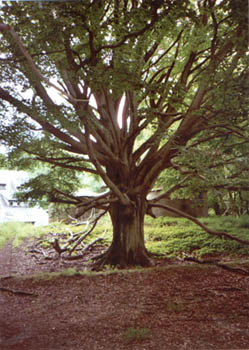 Source
Number
of IDs
Median
#obs
Mean
#obs
Year
34
104
122.5
Nestbox
968
4
4.30
Male parent
2986
1
1.39
Female parent
2944
1
1.41
Data background
The data structure can be summarised as follows:
Note there is very little information on each 
individual male and female bird but we can get 
some estimates of variability via a random effects 
model.
Diagrammatic representation of the dataset.
Univariate cross-classified random effect modelling
For each of the 6 responses we will firstly fit a univariate model, normal responses for the continuous variables and probit regression for the binary variables. For example using notation of Browne et al. (2001) and letting response yi be clutch size:
Estimation
We use MCMC estimation in MLwiN and choose ‘diffuse’ priors for all parameters. 
We run 3 MCMC chains from different starting points for 250k iterations each (500k for binary responses) and use the Gelman-Rubin diagnostic to decide burn-in length.
We compared results with the equivalent classical model using the Genstat software package and got broadly similar results.
We fit all four higher classifications and do not consider model comparison.
Clutch Size
Here we see that the average clutch size is just below 9 eggs with large variability between female birds and some variability between years. Male birds and nest boxes have less impact.
Lay Date (days after April 1st)
Here we see that the mean lay date is around the end of April/beginning of May. The biggest driver of lay date is the year which is probably indicating weather differences. There is some variability due to female birds but little impact of nest box and male bird.
Nestling Mass
Here the response is the average mass of the chicks in a brood at 10 days old. Note here lots of the variability is unexplained and both parents are equally important.
Nest Success
Here we define nest success as one of the ringed nestlings captured in later years. The value 0.01 for β corresponds to around a 50% success rate. Most of the variability is explained by the Binomial assumption with the bulk of the over-dispersion mainly due to yearly differences.
Male Survival
Here male survival is defined as being observed breeding in later years. The average probability is 0.334 and there is very little over-dispersion with differences between years being the main factor. Note the actual response is being observed breeding in later years and so the real probability is higher!
Female survival
Here female survival is defined as being observed breeding in later years. The average probability is 0.381 and again there isn’t much over-dispersion with differences between nestboxes and years being the main factors.
Summary
In this third lecture we have shown how we can extend our cross-classified models to more than 2 higher level classifications and different response types
We have also shown how the notation and classification diagrams can be extended
In the first new example we have shown how we can use cross-classified models to estimate the importance of different factors within an artificial insemination dataset. Here there are 3 higher level classifications (woman, donor and donation)
In the second example we have looked at the success of nesting attempts by great tits. Here there are 4 higher level classifications ( female bird, male bird, nest and year). There are also several different response measures that we can look at.
Hopefully through these 3 lectures we have given you a good grounding in cross-classified models.
Now you can try the cross-classified practical or watch the walk through video.